Реалізація на уроках географії наскрізної змістової лінії «Екологічна безпека та сталий розвиток»
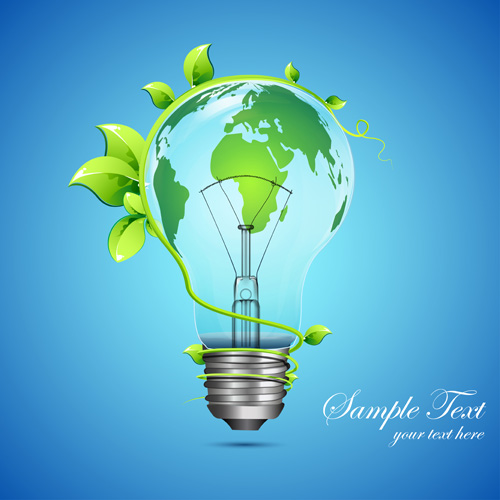 Реалізація наскрізної змістової лінії «Екологічна безпека та сталий розвиток» –  це формування в учнів соціальної активності, відповідальності й екологічної свідомості, у результаті яких вони дбайливо й відповідально ставитимуться до довкілля, усвідомлюючи важливіcть сталого розвитку для збереження довкілля й розвитку суспільства.
6 клас Тема. Вплив людини на природу. Зміни компонентів географічної оболонки під впливом людської діяльності. Забруднення довкілля та
його охорона.
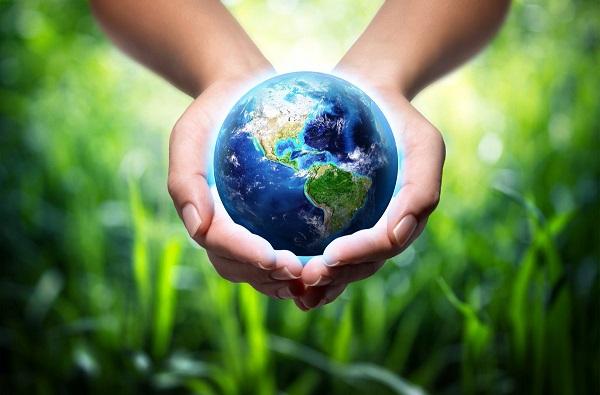 Формуємо цінності/ставлення:
 оцінювання впливу людини на природу;
 оцінювання рівня забруднення навколишнього
середовища в результаті різних видів господарської
діяльності;
судження про заходи щодо усунення негативних наслідків господарської діяльності у своєму населеному пункті.
6 клас Тема. Вплив людини на природу. Зміни компонентів географічної оболонки під впливом людської діяльності. Забруднення довкілля та його охорона.
Формуємо вміння: 
розробляти за допомогою членів родини міні-проект з утилізації побутових відходів.
7 клас Тема. Вплив людини на природу материків та океанів
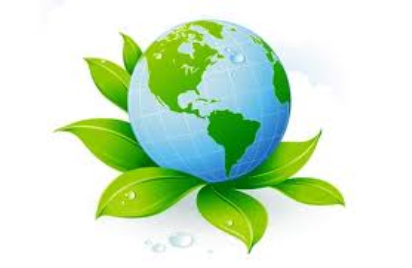 7 клас Тема. Вплив людини на природу материків та океанів
Формуємо цінності/ставлення:
 обґрунтовувати зміни природних умов внаслідок інтенсивного природокористування;
 оцінювати наслідки використання людиною природних багатств материків і океанів; 
 давати господарську оцінку природним ресурсам;
 висловлювати судження про шляхи розв’язування
екологічних проблем материків та океанів;
 розуміти та пропонувати шляхи розв’язування
екологічних проблем материків та океанів.
7 клас Тема. Вплив людини на природу материків та океанів
Формуємо вміння: 
 прогнозувати зміни природних умов під впливом людської діяльності;
 аналізувати рівень забруднення навколишнього
середовища на материках і в океанах за показниками екологічного моніторингу;
 прогнозувати порушення природної рівноваги на прикладі природних комплексів своєї місцевості;
 описувати антропогенні ландшафти своєї
місцевості.
8 клас Тема. Природокористування.
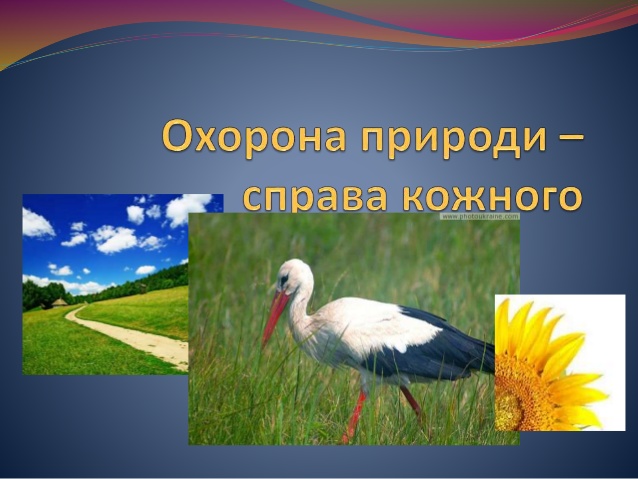 8 клас Тема. Природокористування
Формуємо цінності/ставлення:
 усвідомлювати необхідність ініціативи створення
розгалуженої системи природно-заповідних
територій;
  оцінювати переваги створення національної екологічної мережі, наслідки використання й охорони природних умов та природних ресурсів
України;
 оцінювати вплив екологічної ситуації на здоров’я населення.
8 клас Тема. Природокористування
Формуємо вміння: 
 наводити приклади та робити висновки щодо необхідності утилізації і переробки відходів;
  обґрунтовувати необхідність раціонального використання
природних ресурсів;
  аналізувати можливості  використання водних
ресурсів;
  обґрунтовувати необхідність раціонального використання ґрунтів;
  обґрунтовувати необхідність збереження рослин і тварин та їх угрупувань;
 аналізувати співвідношення природних та антропогенних
ландшафтів у своїй місцевості;
  характеризувати сучасну екологічну ситуацію в Україні та своєї місцевості.
9 клас Тема. Первинний сектор господарства України.
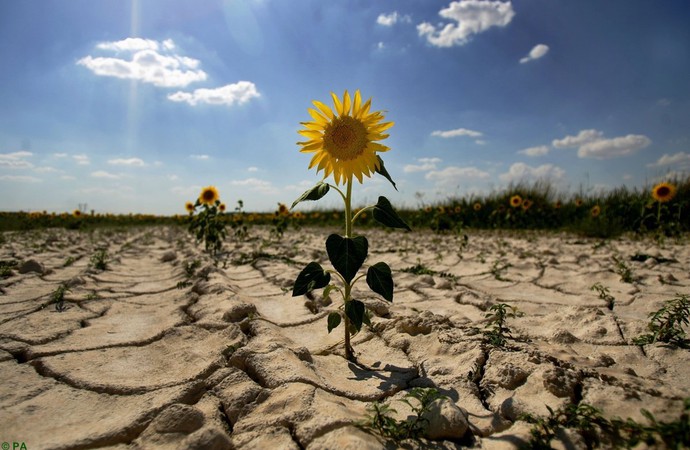 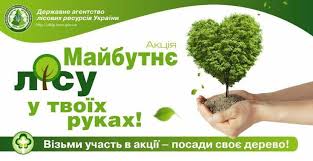 9 клас Тема. Первинний сектор господарства України.
Формуємо цінності/ставлення:
  розуміння необхідності охорони та збереження
сільськогосподарських угідь;
  усвідомлювати екологічне значення лісу;
  усвідомлювати відповідальність громадянина, місцевих громад, держави за збереження лісових
ресурсів;
  усвідомлювати суспільну значущість раціонального використання
 паливно-енергетичних ресурсів в Україні.
9 клас Тема. Первинний сектор господарства України.
Формуємо вміння: 
  характеризувати особливості розміщення рослинництва й
тваринництва в Україні;
  аналізувати особливості розміщення сільськогосподарських культур і тваринництва;
  визначати місце України на світових ринках
сільськогосподарської продукції;
  порівнювати лісозабезпеченість України, світу й
окремих його регіонів;
  аналізувати позитивні  та негативні наслідки
діяльності підприємства первинного сектору на природне
середовища та соціум і пропонує виважені рішення.
Використані джерела інформації
https://drive.google.com/file/d/0B3m2TqBM0APKMWVIcHhsVHRkV0U/view
https://www.google.com/search?q=%D0%95%D0%BA%D0%BE%D0%BB%D0%BE%D0%B3%D1%96%D1%87%D0%BD%D0%B0+%D0
https://www.google.com/search?q=%D0%95%D0%BA%D0%BE%D0%BB%D0%BE%D0%B3%D1%96%D1%87%D0%BD%D0%B0+%D0%B